Статистические характеристики случайной величины
Генеральная совокупность — совокупность всех объектов (единиц), относительно которых исследователь намерен делать выводы при изучении 
конкретной проблемы.
Выборка (или выборочная совокупность) — часть генеральной совокупности элементов, которая охватывается экспериментом.
Объём выборки — число случаев, включённых в выборочную совокупность.  
Выборки можно условно разделить на большие и малые, так как в матстатистике используются различные подходы в зависимости от объёма выборки. Считается, что выборки объёма больше 30 можно отнести к большим.
Репрезентативность — соответствие характеристик выборки характеристикам генеральной совокупности в целом (свойство выборочной совокупности представлять параметры генеральной совокупности, значимые с точки зрения задач исследования). 
Репрезентативность определяет, насколько возможно обобщать результаты исследования с привлечением определённой выборки на всю генеральную совокупность, из которой она была собрана.
Среднее значение.
Средним арифметическим нескольких чисел называется число, равное отношению суммы этих чисел к их количеству.
     Другими словами, среднее арифметическое – это дробь, в числителе которой стоит сумма чисел, а в знаменателе – их количество.
Содержание алеврито-песчанистой фракции в глинах.
(30,1+34,9+44,3+27,0+31,0+34,5+47,0)
≈ 35,5%.
7
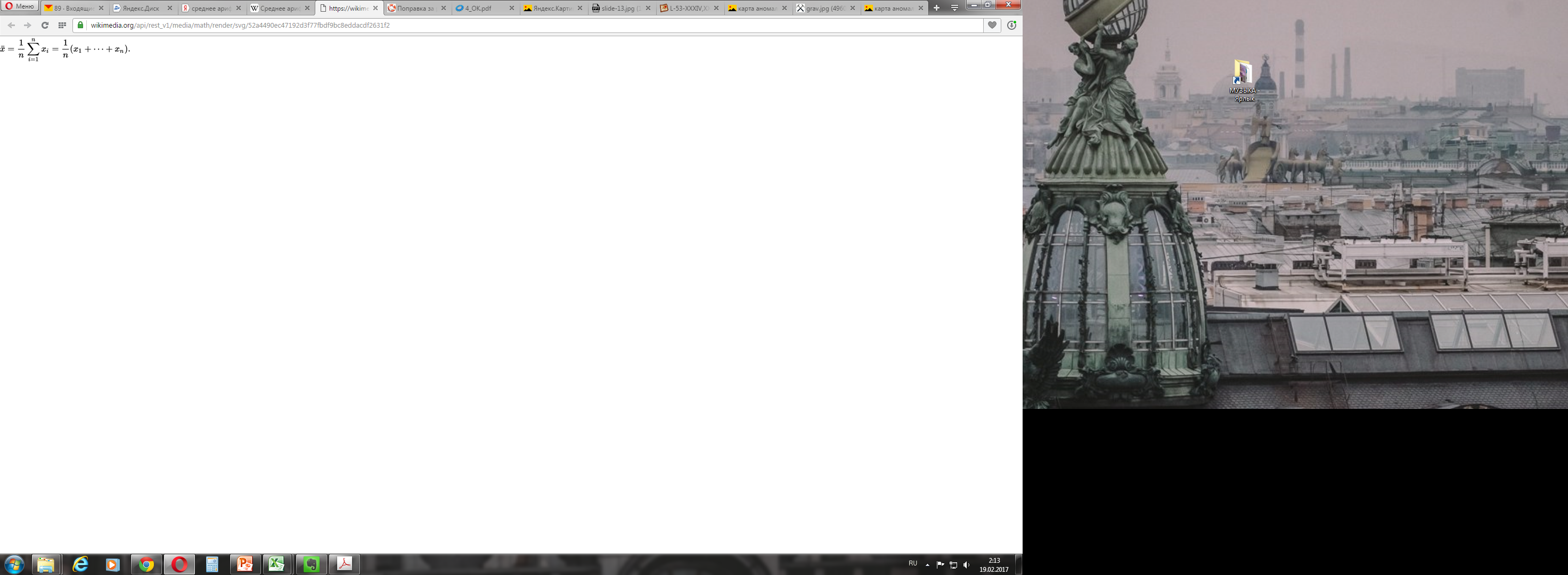 МЕТОД СКОЛЬЗЯЩЕГО ОКНА -
локальное усреднение показателя, позволяющее снять влияние случайных явлений с эмпирических кривых и вскрыть закономерные пространственные изменения изучаемого признака. Наблюденные в ближайших точках (в пределах окна) данные суммируются и делятся на число точек в окне; полученное значение присваивается средней точке. Затем в заданном направлении окно перемещается на 1 точку и операция повторяется.
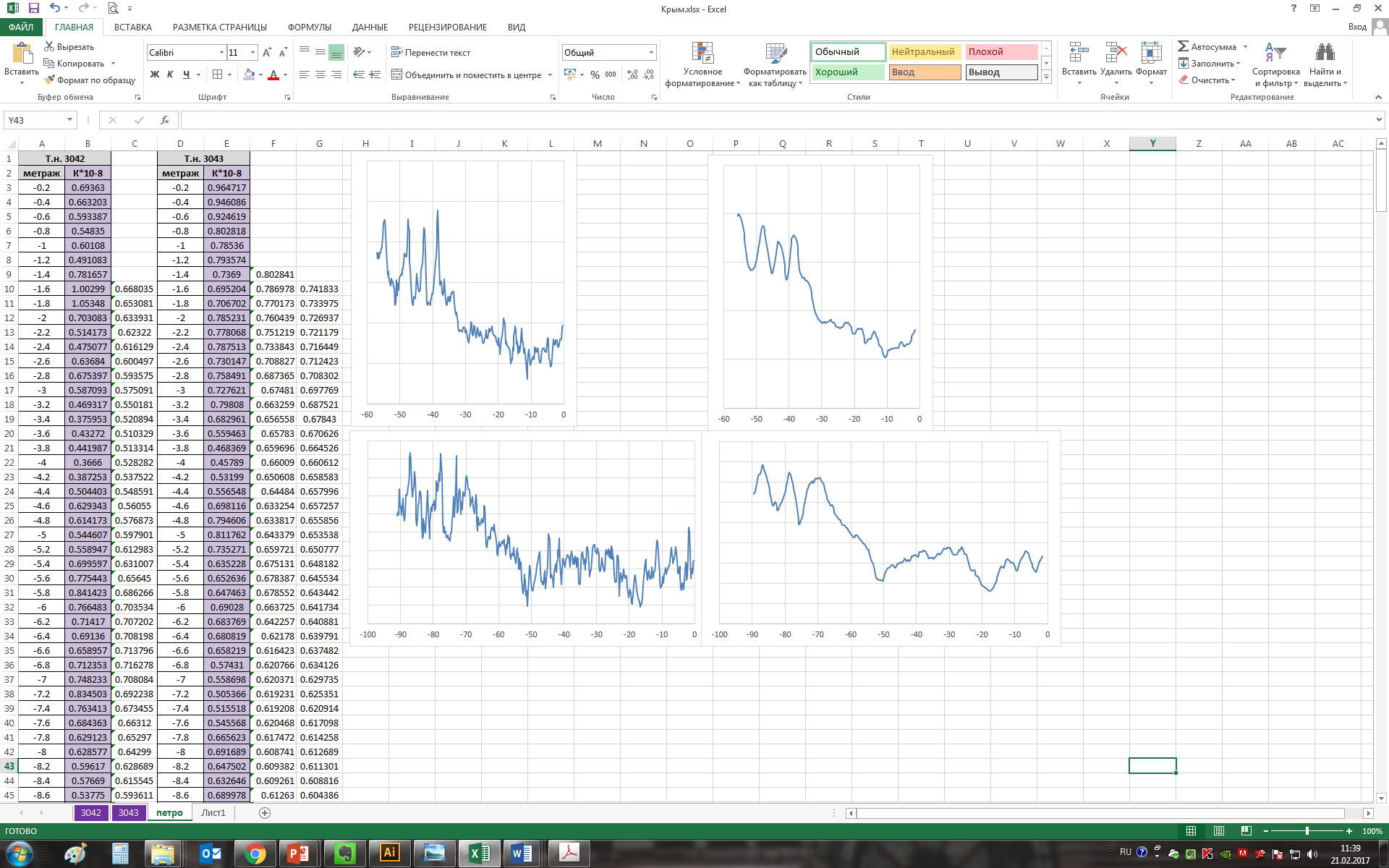 Слева – исходные графики параметров,
справа – осредненные графики методом скользящего окна.
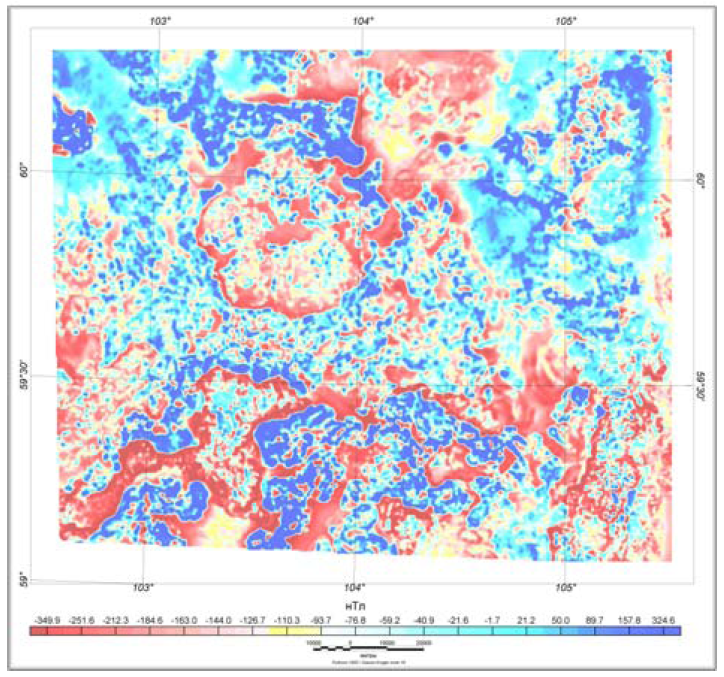 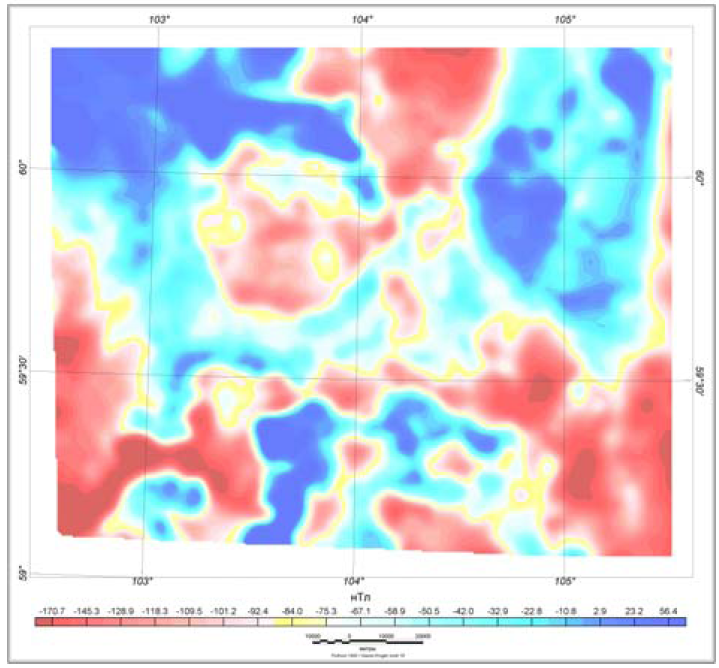 Слева – исходные карта аномального магнитного поля, справа – осредненная графики методом скользящего окна, перемещаемого с одинаковым шагом по территории площади.
Взвешенное среднее арифметическое
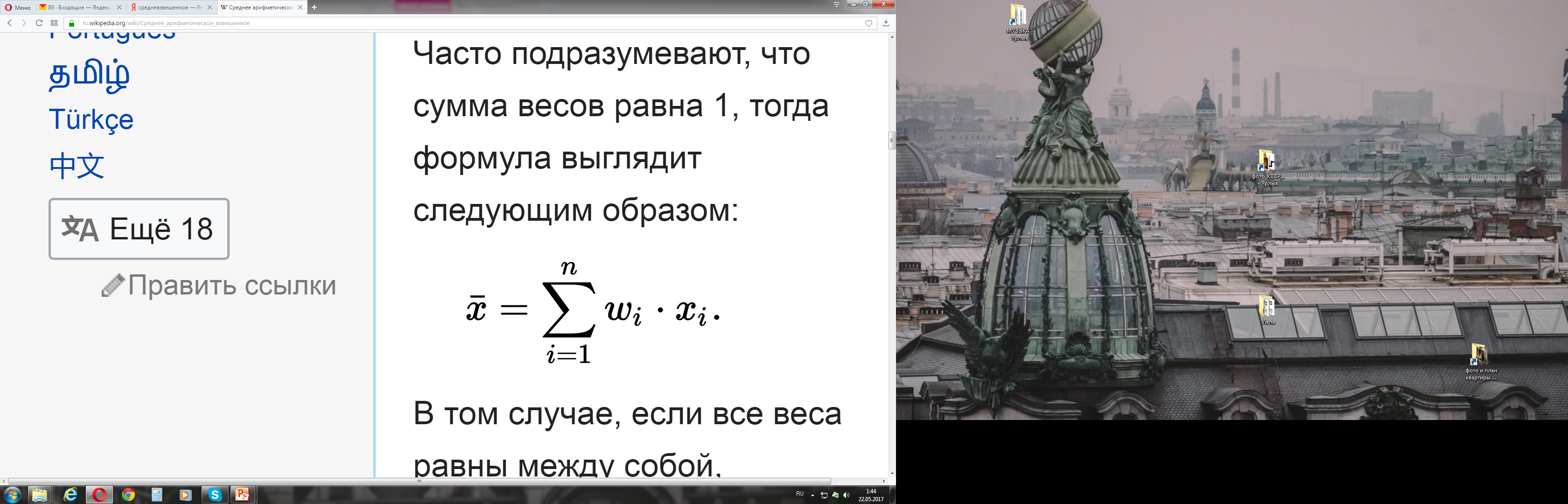 Веса (ω) могут быть разными положительными числами от 0 до 1, но сумма весов (ω) должна равняться 1. 

Среднее арифметическое является частным случаем средневзвешенного арифметического, при котором все веса равны между собой.
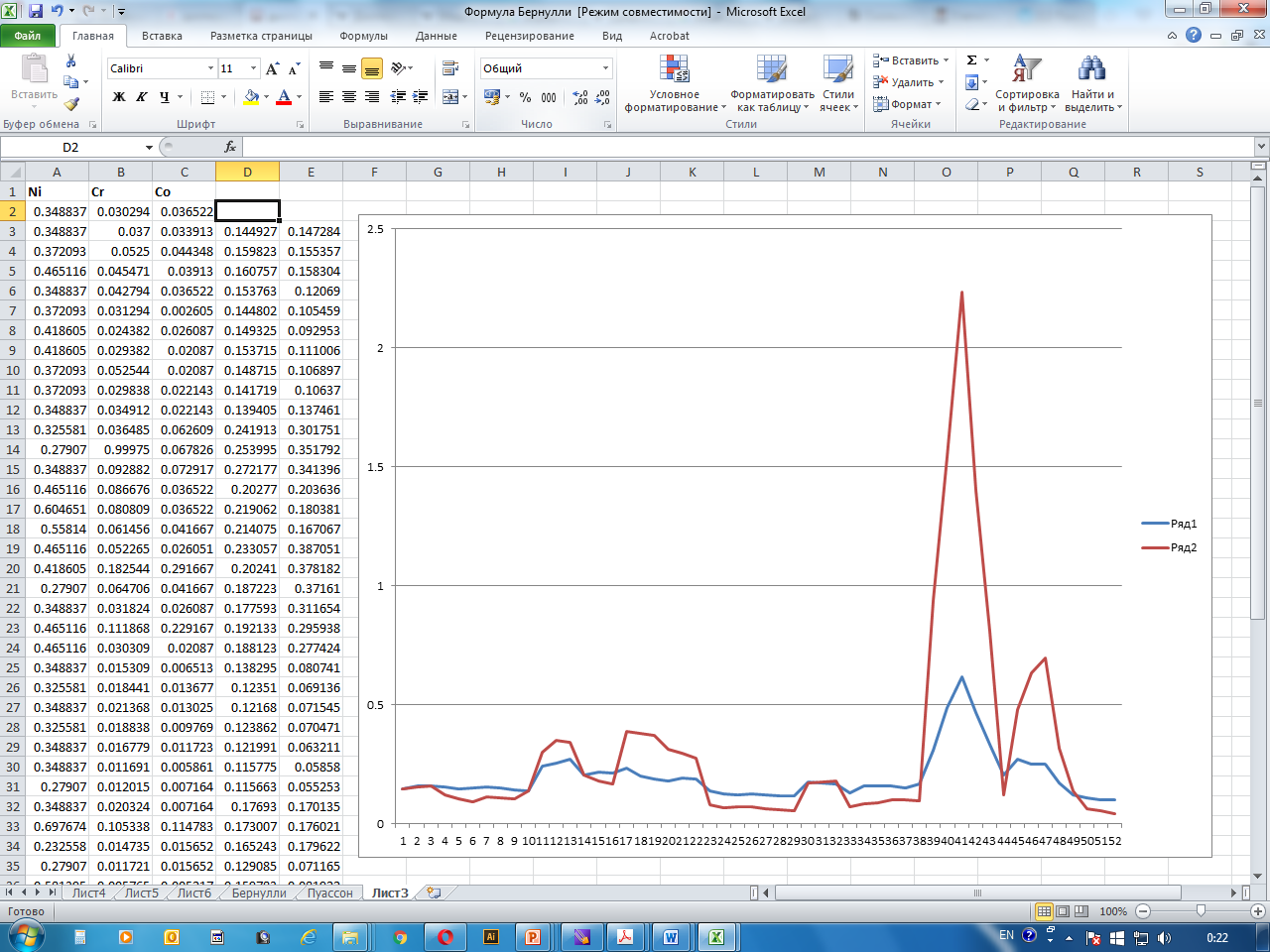 Графики, учитывающие суммарный вклад трех рудных компонентов, построены по одному и тому же геохимическому профилю на территории месторождения, связанного с корой выветривания по серпентинитам.
Синий график построен по среднеарифметическим значениям, а красный – по средневзвешенным, при расчете которых  Ni и Co придан больший вес.
Медиана.
Медианой набора чисел называют такое число, которое разделяет набор на две равные по численности части.

Пример 1. Возьмём какой-нибудь набор различных чисел, например 1,4,7,9,11.
Медианой в этом случае оказывается число, стоящее в точности посередине, m=7.

Пример 2. Рассмотрим набор 1,3,6,11. Медианой этого набора служит любое число, которое больше 3 и меньше 6. По определению в качестве медианы в таких случаях берут центр срединного интервала. В нашем случае это центр интервала (3,6). Это полусумма его концов 
                             (3+6):2=4,5
Медианой этого набора считают число 4,5.
Содержание алеврито-песчанистой фракции в глинах
Вычислим медиану. Упорядочим числа:

27,0; 30,1; 31,0; 34,5; 34,9; 44,3; 47,0.

Медиана равна 34,5 %
Плотность образцов гранитов
Вычислим медиану. Упорядочим числа:

2,71; 2,72; 2,75; 2,81; 2,83; 2,87

Медиана равна 2,78 г/см3
Мода
Мода — значение во множестве наблюдений, которое встречается наиболее часто.
Мода выборки в обоих примерах одинакова и равна 18.
Но, в случае распределения, характер которого показа на верхней  гистограмме, мода совпадает со средним значением, а в случае распределения, характеризующегося нижней гистограммой, мода значительно ниже среднего арифметического.
Поэтому среднее арифметическое не всегда отражает значения, типичные для большинства элементов выборки.
Наибольшее (максимум) и наименьшее (минимум)                 значения. Размах.
Разность между наибольшим и наименьшим числом называется размахом набора чисел.
Содержание алеврито-песчанистой фракции в глинах.
Минимум 27,0 %
Максимум 47,0%.
Размах концентраций алеврито-песчанистых частиц в глинах – 20%. Это довольно большая величина по сравнению со средним значением 35,5%.
Отклонения.
Отклонение – это разница между каждым числом набора и средним значением.

Пример: возьмём набор 1,6,7,9,12. Вычислим среднее арифметическое: (1+6+7+9+12):5=7. Найдём отклонение каждого числа от среднего:
  1-7=-6,    6-7=-1,    7-7=0,   9-7=2,    12-7=5.

Сумма отклонений чисел от среднего арифметического этих чисел равна нулю.
Дисперсия.
Дисперсия – мера разброса данной случайной величины.

Среднее арифметическое квадратов отклонений от среднего значения называется в статистике дисперсией набора чисел.
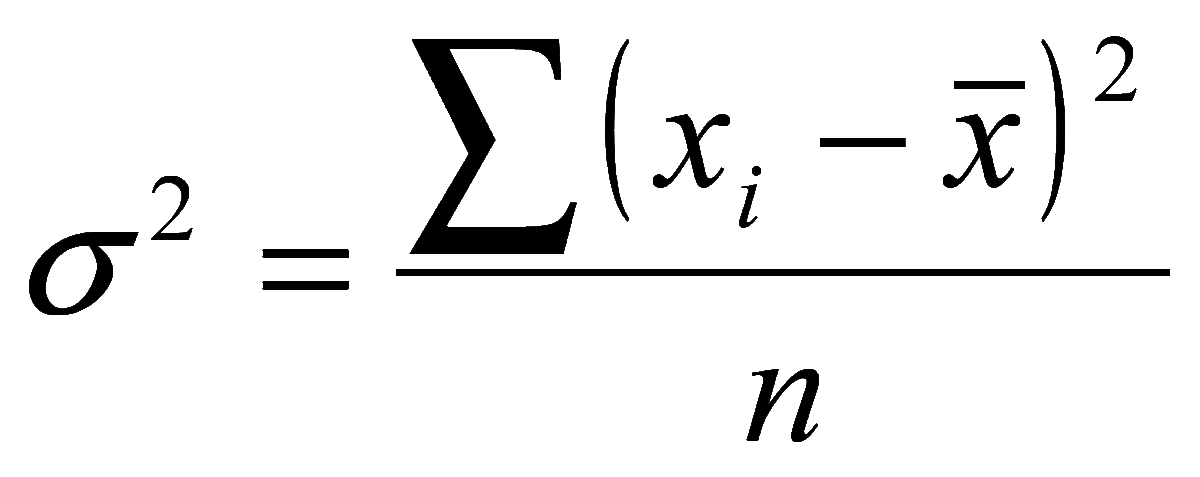 Пример. Снова обратимся к таблице содержаний алеврито-песчанистой фракции в глинах. Мы нашли, что их средняя концентрация в 7 пробах составила 35,5 %. 
Вычислим дисперсию. 
Составим таблицу, разместив данные не в строке, а в столбце. 
Вычислим отклонения от среднего и их квадраты. 
Полученные числа занесём в два новых столбца.
Содержание алеврито-песчанистой фракции в глинах.
Для расчета дисперсии следует сложить все значения в столбце «Квадрат отклонений» и разделить на количество слагаемых:

(29,16+0,36+77,44+72,25+20,25+1,00+132,25):7=47,53.
Стандартное (среднеквадратичное) отклонение
Среднеквадратическое отклонение определяется как квадратный корень из дисперсии случайной величины (измеряется в единицах измерения самой случайной величины).
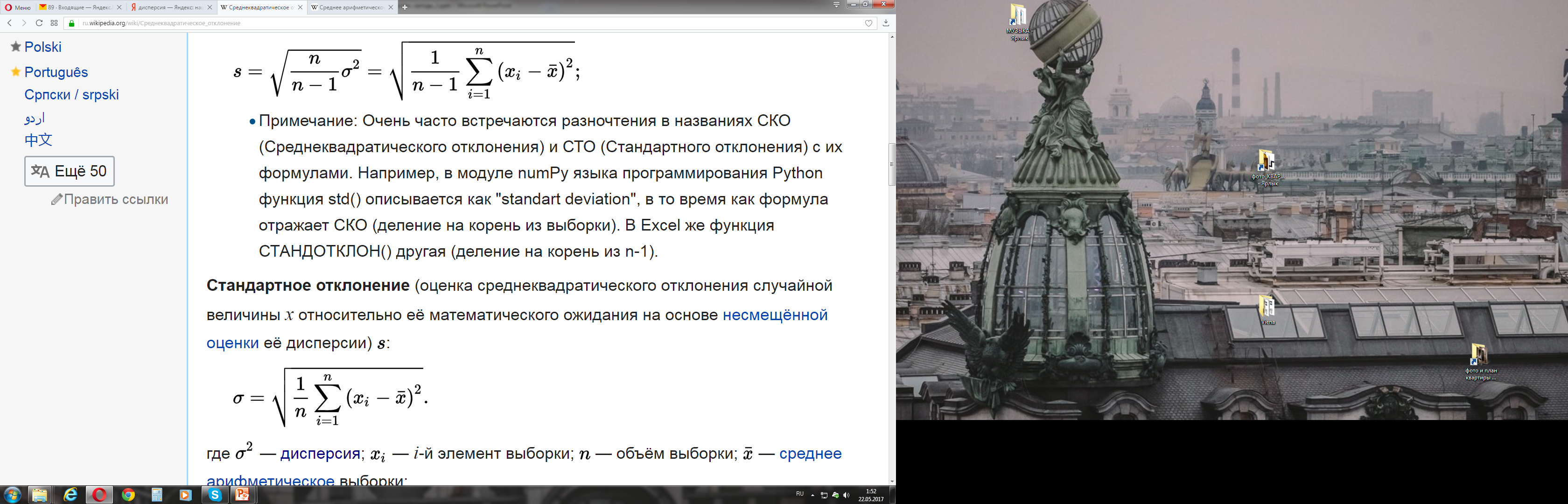 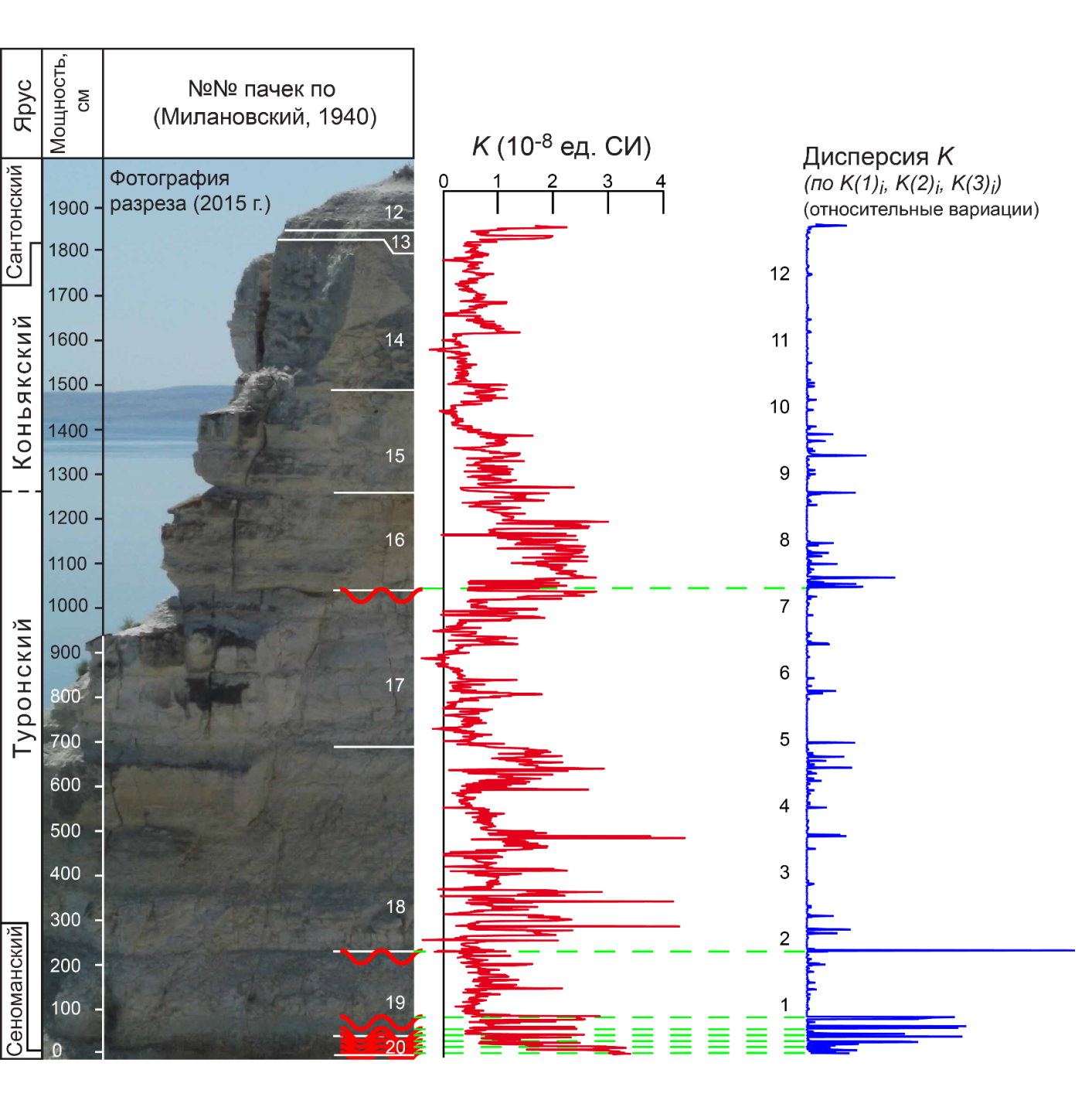 Максимальные значения на графике дисперсии магнитной восприимчивости (K) соответствуют перерывам в осадконакоплении, потому что на уровнях размыва ферромагнитные минералы, обусловливающие величину K, распределены неравномерно.
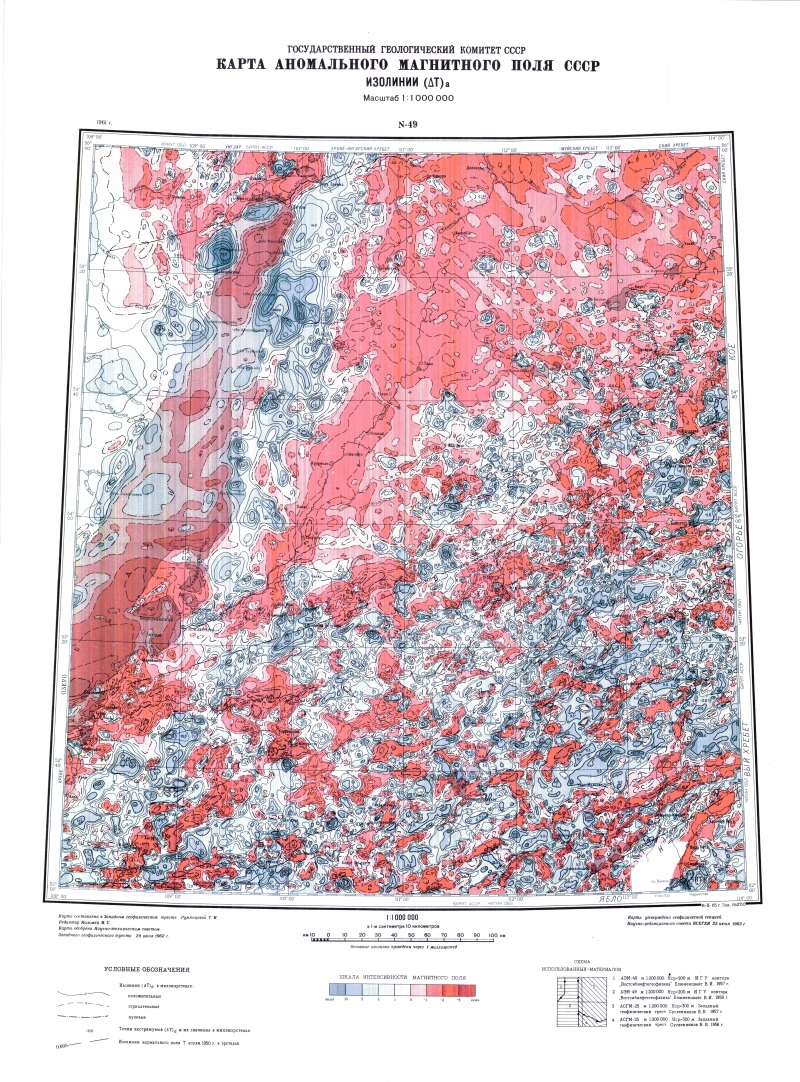 В данном случае дисперсия – наиболее информативный показатель, по которому различается характер аномального магнитного поля на юге и севере териитории.